D. PEMBENTUKAN KEBUDAYAAN NASIONAL
Ada banyak definisi kebudayaan nasional yang disampaikan oleh para tokoh kebudayaan, yaitu sebagai berikut.
Ki Hajar Dewantara
Poerbatjaraka
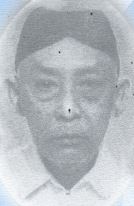 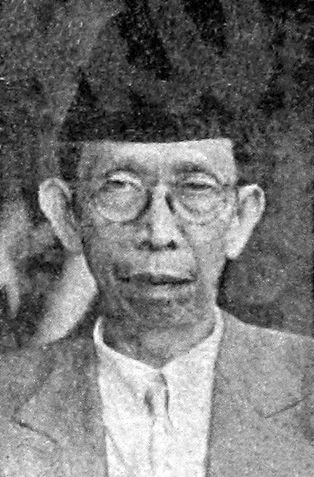 kebudayaan nasional Indonesia harus berakar pada kebudayaan Indonesia sendiri.
kebudayaan nasional Indonesia merupakan puncak kebudayaan daerah.
Sutan Takdir Alisyahbana
Sanusi Pane
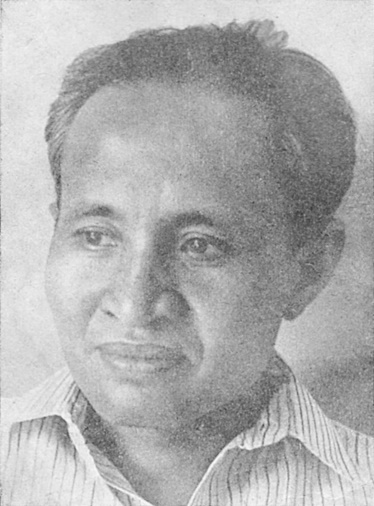 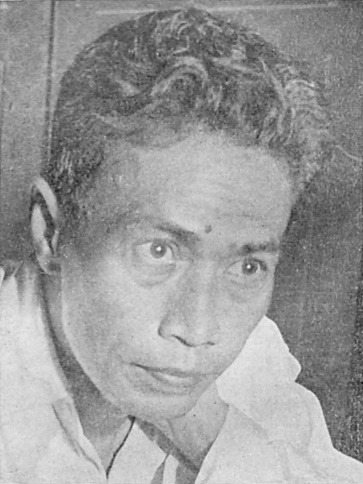 kebudayaan nasional Indonesia merupakan suatu kebudayaan yang universal. Unsur-unsur dikreasikan terutama yang masih Iangka dan dimiliki masyarakat Indonesia masa itu, yakni teknologi, ekonomi, ketrampilan berorganisasi, dan ilmu pengetahuan.
kebudayaan nasional Indonesia sebagai kebudayaan timur, harus mengutamakan unsur-unsur kerohanian, perasaan, dan gotong-royong.
Menurut Koentjaraningrat, ada beberapa konsep kebudayaan nasional, yaitu sebagai berikut.
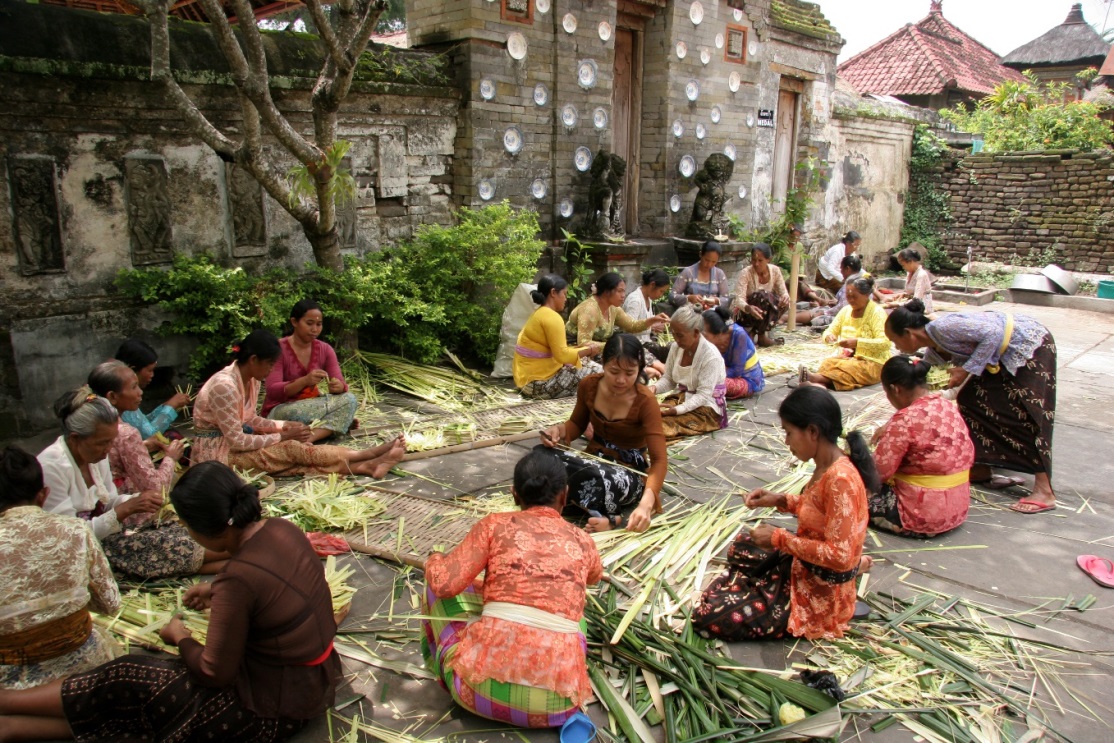 Sumber: commons.wikipedia.org
Persyaratan yang harus dimiliki kebudayaan daerah untuk menjadi kebudayaan nasional menurut Koentjaraningrat yaitu sebagai berikut.
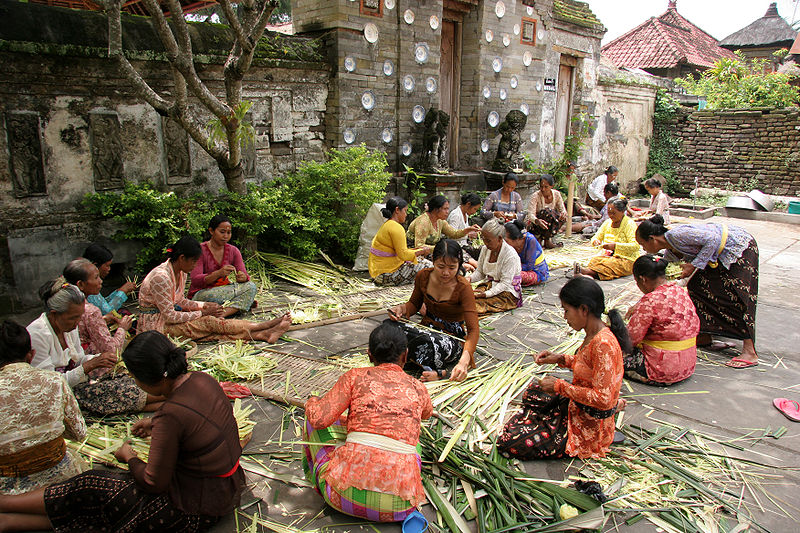 Sumber : id.wikipedia.org
Berikut asas-asas pemajuan kebudayaan
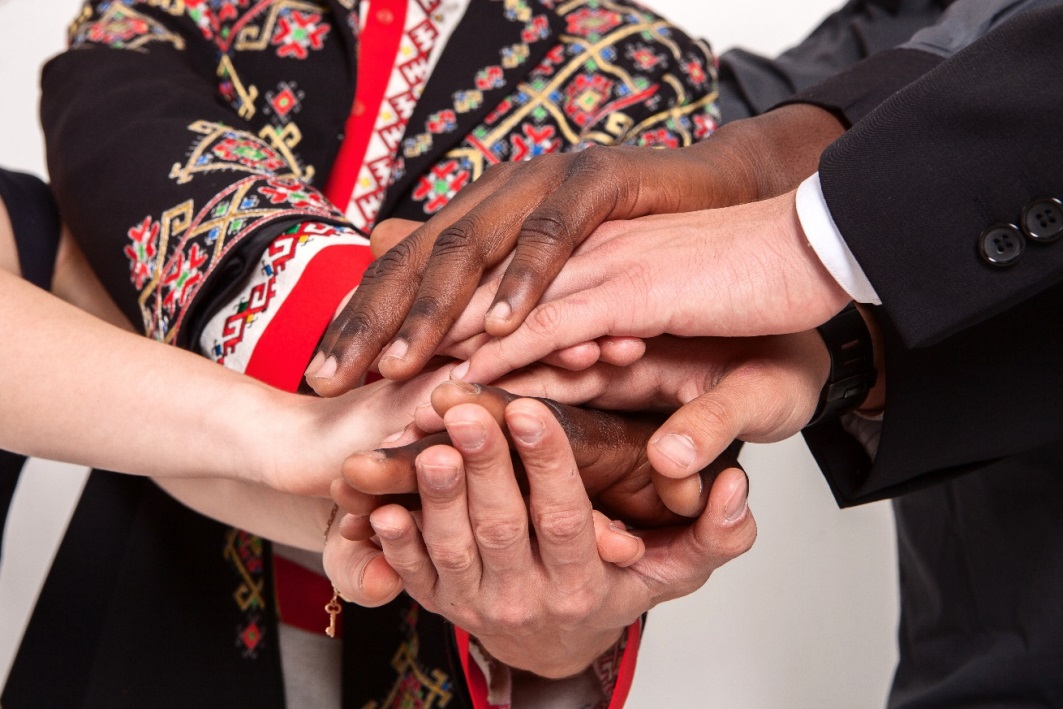 Sumber : www.shutterstock.com
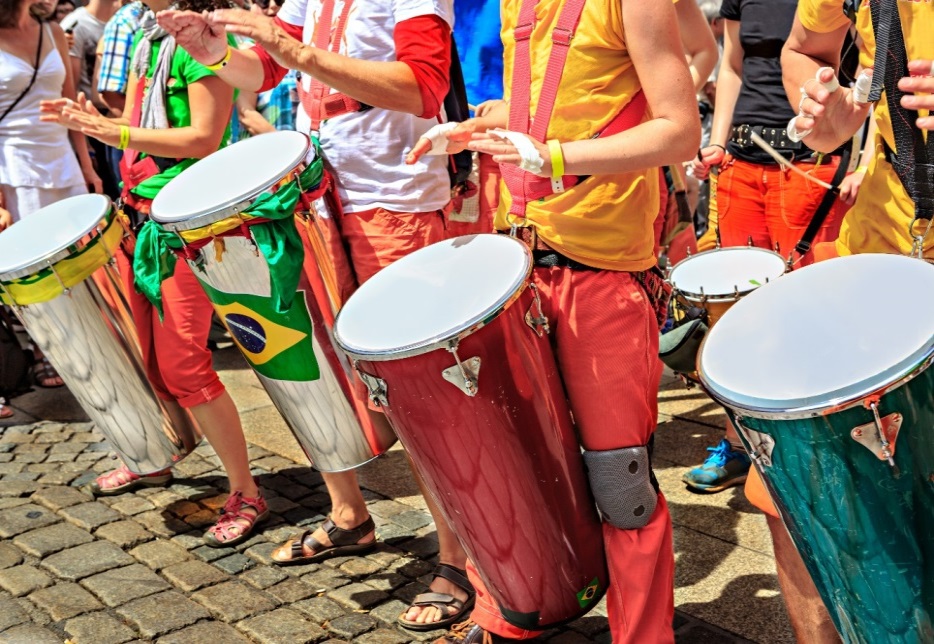 Sumber : www.pexels.com
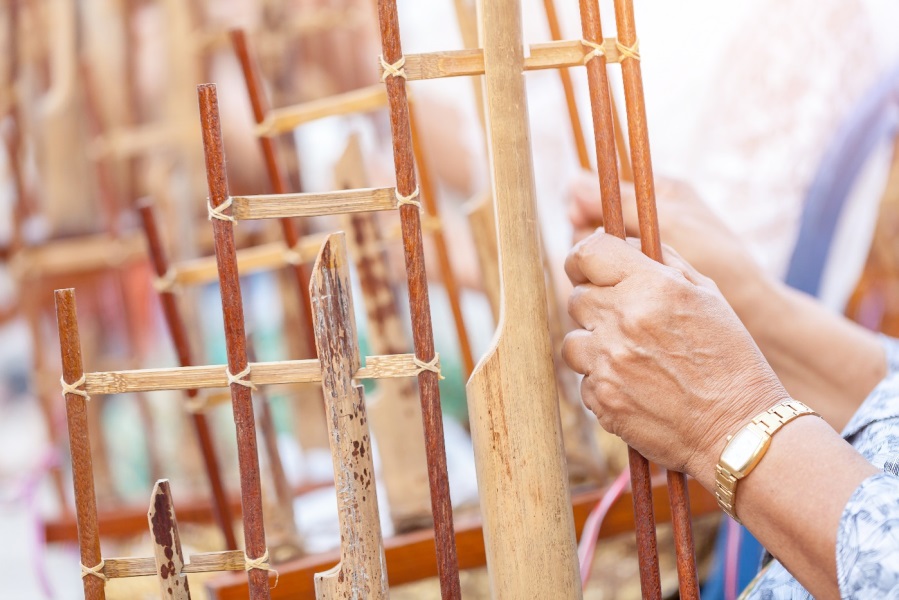 Sumber : www.shutterstock.com
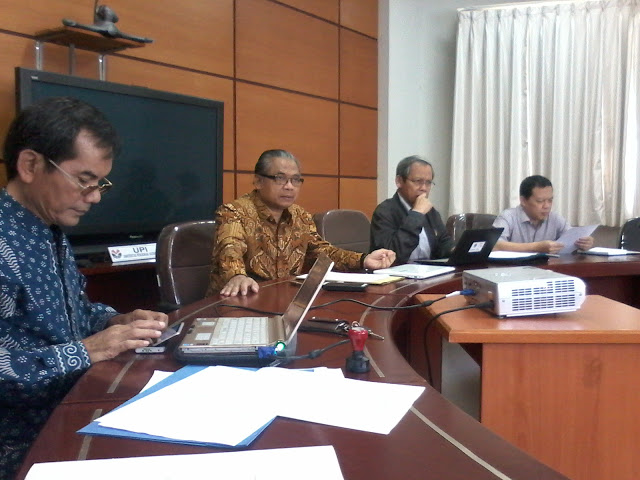 Sumber : id.wikipedia.org
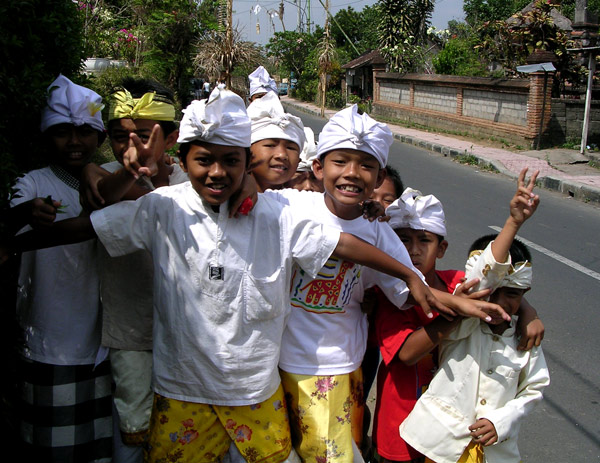 Sumber : id.wikipedia.org
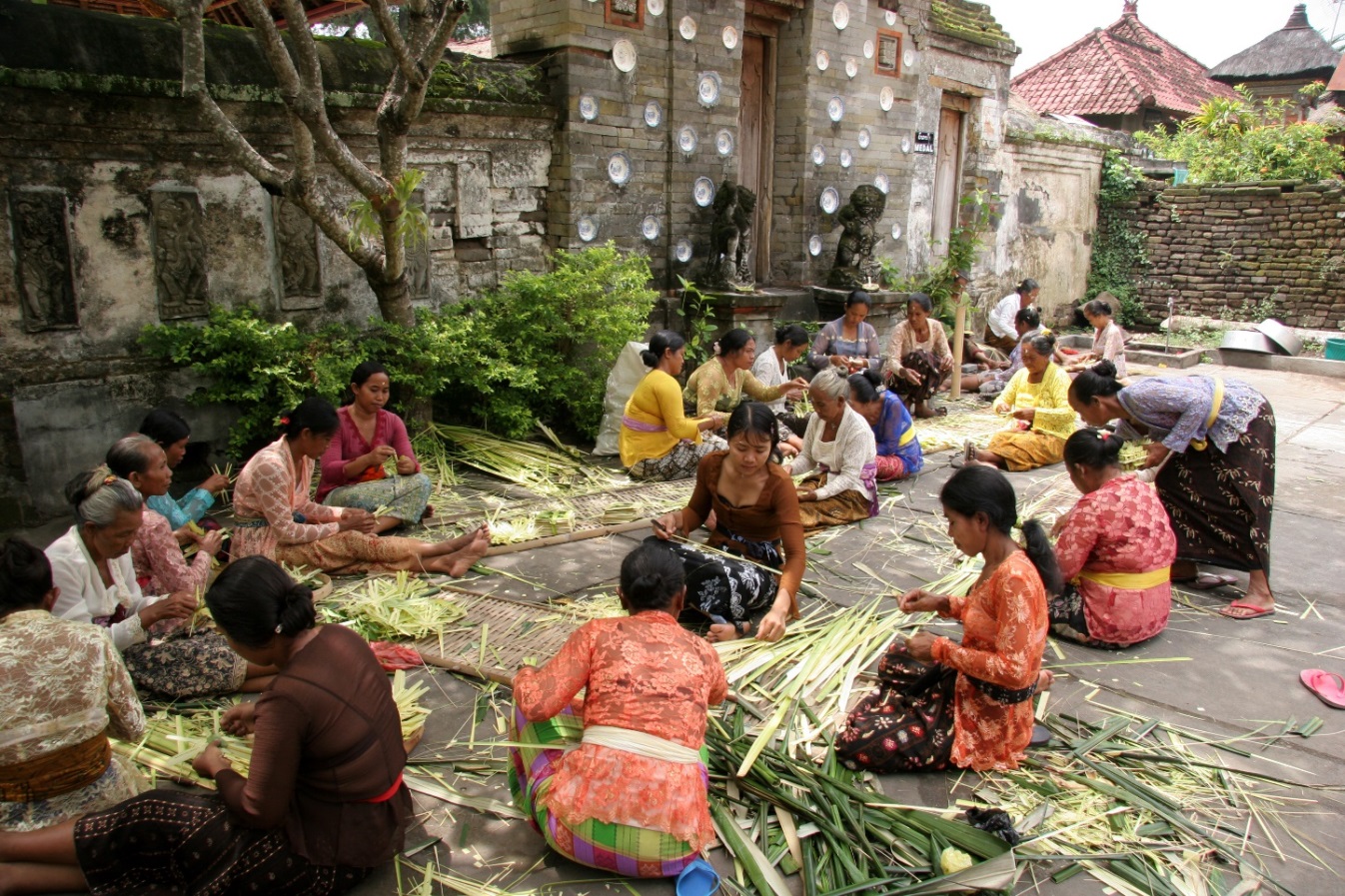 11. Gotong royong. “Asas gotong royong” adalah pemajuan kebudayaan dilaksanakan dengan semangat kerja bersama yang tulus.
Sumber : id.wikipedia.org
Pemajuan Kebudayaan bertujuan untuk:
Pemajuan kebudayaan adalah upaya meningkatkan ketahanan budaya dan kontribusi budaya Indonesia di tengah peradaban dunia melalui hal-hal berikut.
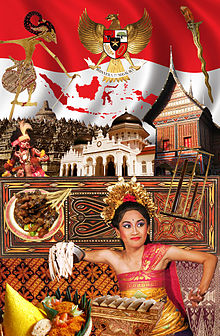 Pelindungan kebudayaan
Pelindungan kebudayaan adalah upaya menjaga keberlanjutan kebudayaan yang dilakukan dengan cara inventarisasi, pengamanan, pemeliharaan, penyelamatan, dan publikasi.
Sumber : id.wikipedia.org
Pengembangan kebudayaan
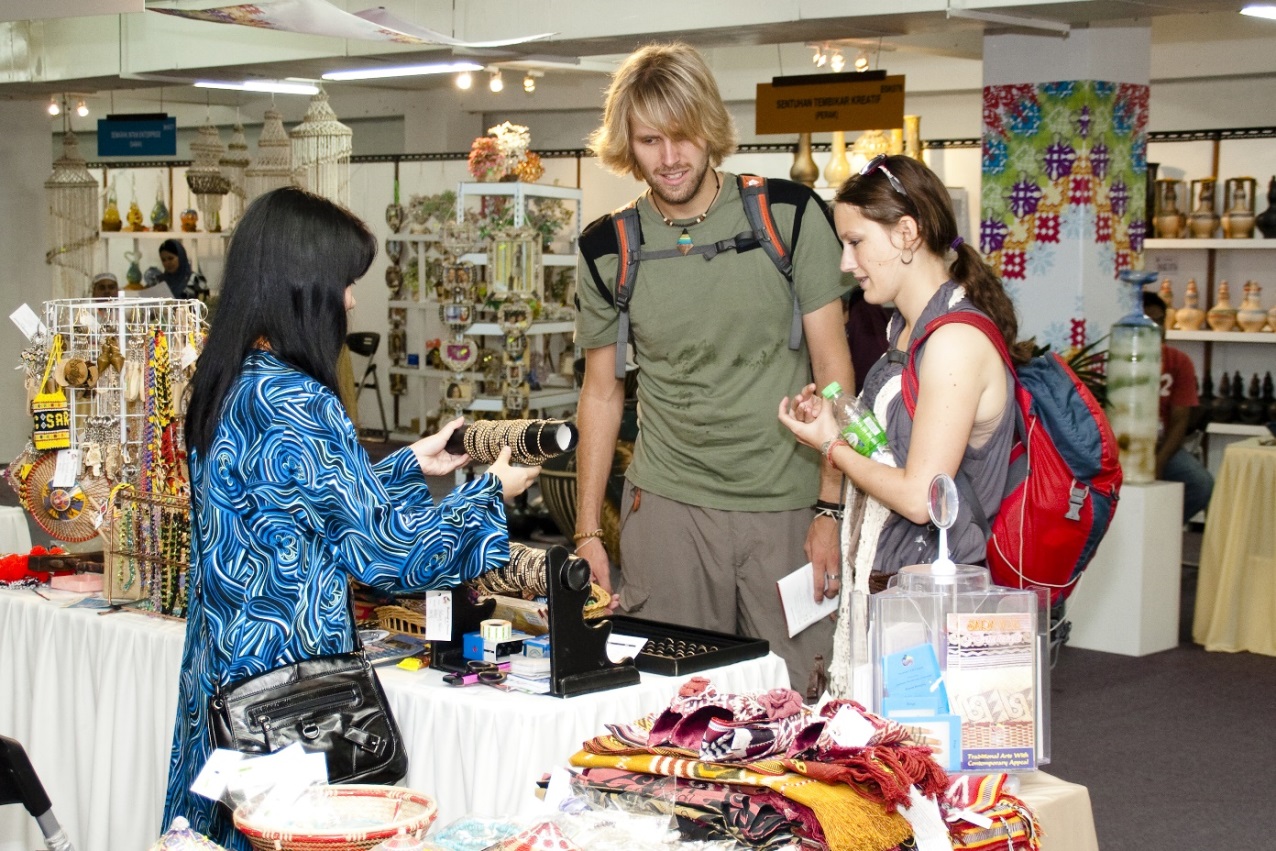 Pengembangan kebudayaan adalah upaya menghidupkan ekosistem kebudayaan serta meningkatkan, memperkaya, dan menyebarluaskan kebudayaan.
Sumber : www.shutterstock.com
Pelindungan kebudayaan
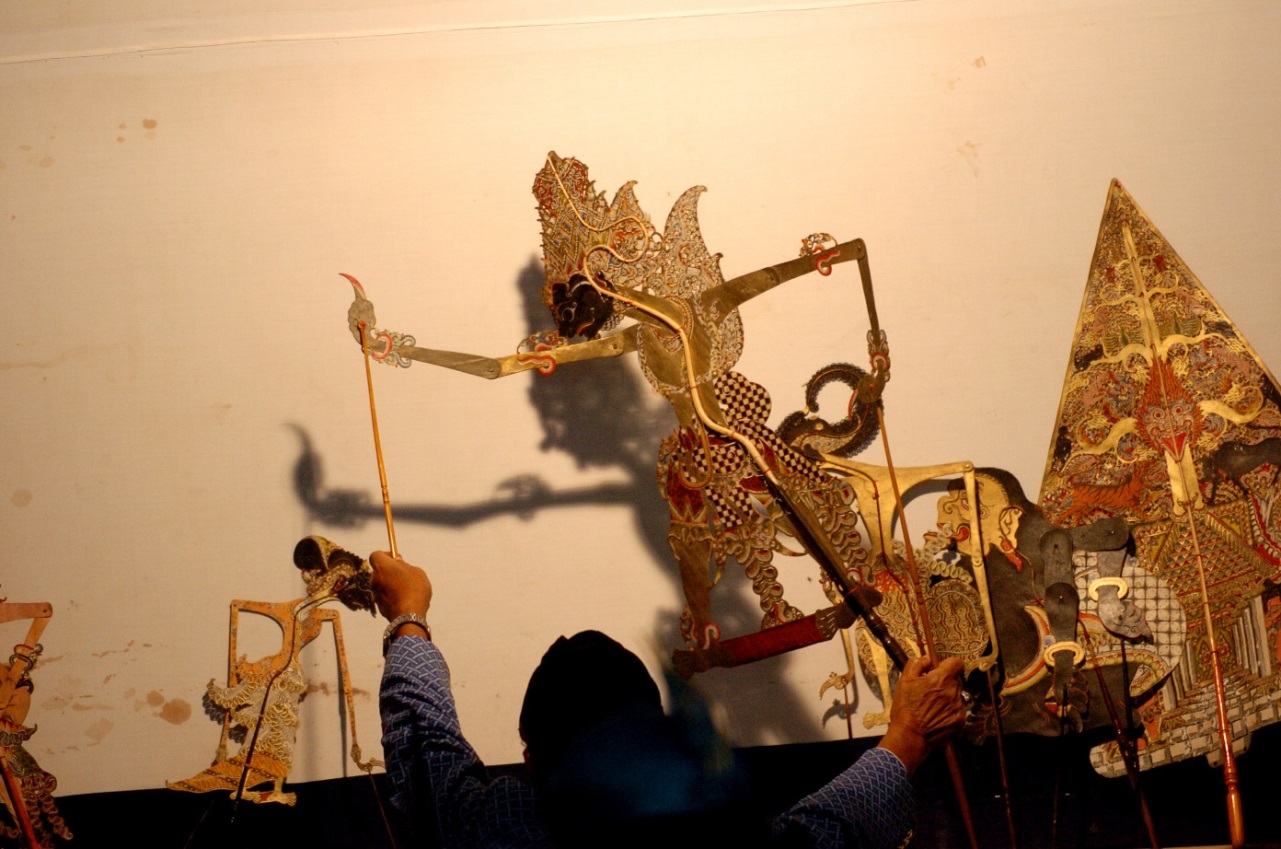 Pemanfaatan kebudayaan adalah upaya pendayagunaan objek pemajuan kebudayaan untuk menguatkan ideologi, politik, ekonomi, sosial, budaya, pertahanan, dan keamanan dalam mewujudkan tujuan nasional.
Sumber : id.wikipedia.org
Objek pemajuan kebudayaan adalah unsur kebudayaan yang menjadi sasaran utama pemajuan kebudayaan. Objek pemajuan kebudayaan meliputi hal-hal berikut.
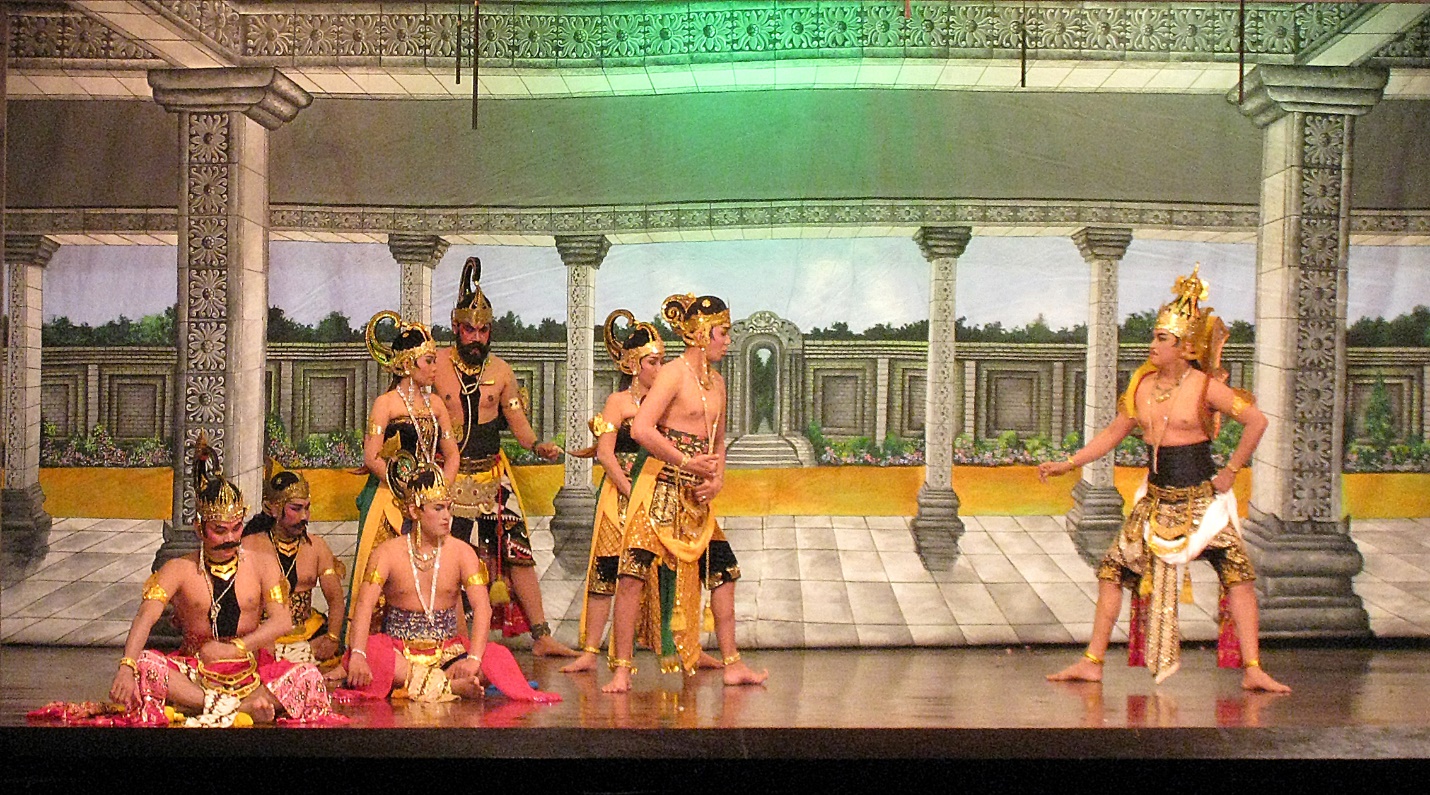 Tradisi lisan
Manuskrip
Adat Istiadat
Ritus
Pengetahuan tradisional
Teknologi tradisional
Sumber: commons.wikipedia.org
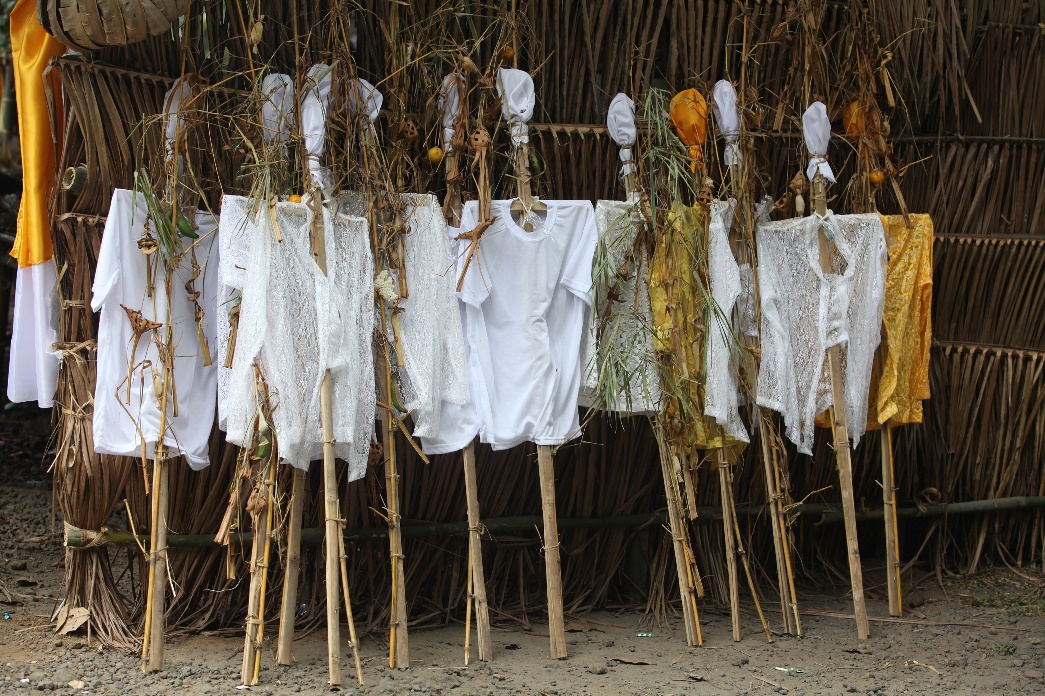 Seni
Bahasa
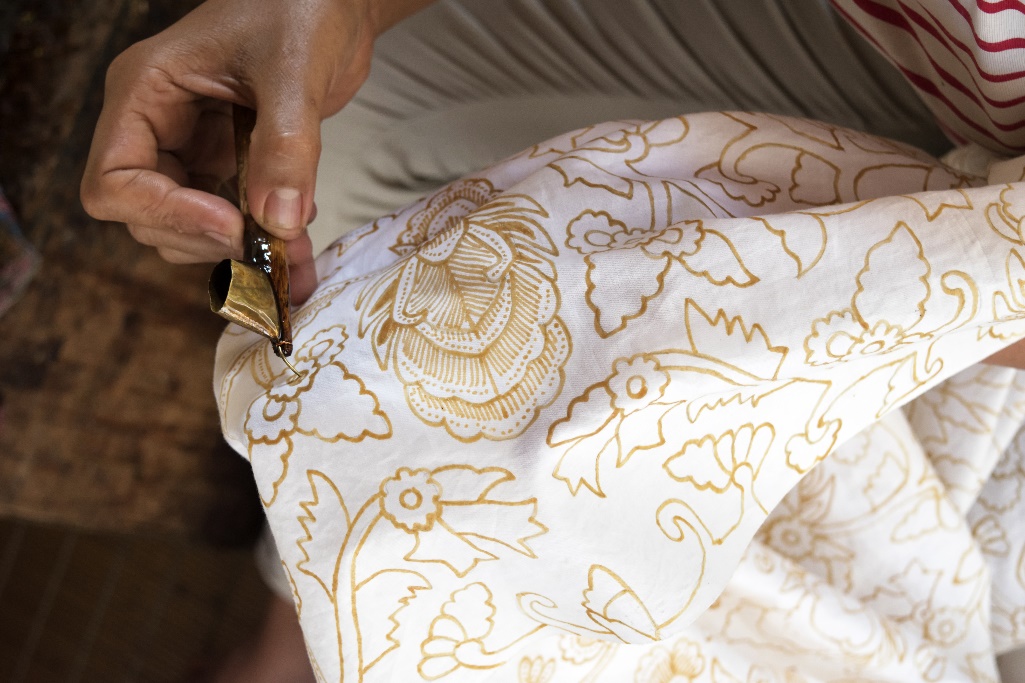 Sumber : www.shutterstock.com
Permainan rakyat
Olahraga trdisional
Pembinaan Kebudayaan
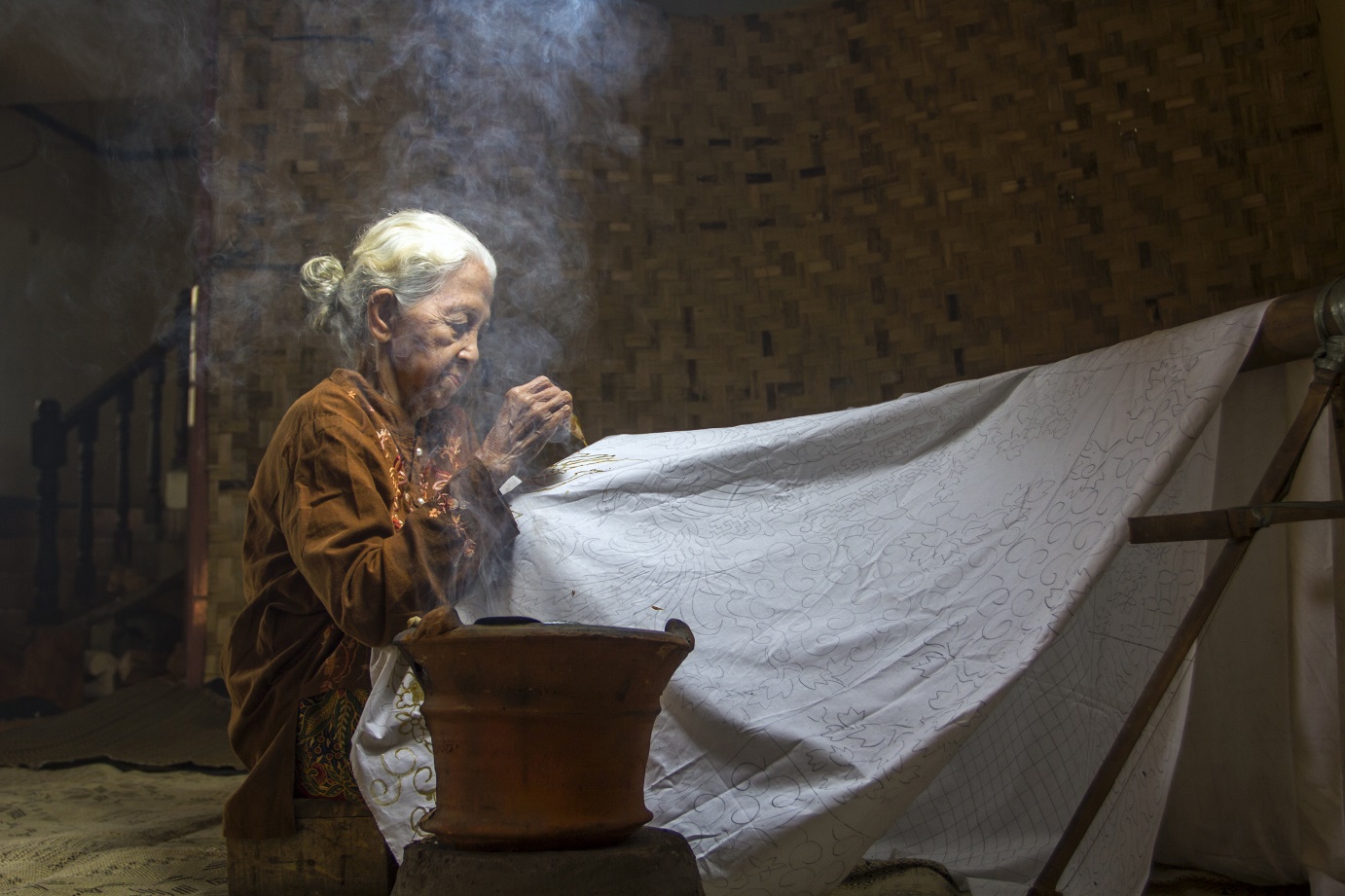 Pembinaan kebudayaan adalah upaya pemberdayaan sumber daya manusia kebudayaan, lembaga kebudayaan, dan pranata kebudayaan dalam meningkatkan dan memperluas peran aktif dan inisiatif masyarakat.
Sumber : www.shutterstock.com
E. PELESTARIAN DAN PEMANFAATAN PRODUK KEBUDAYAAN INDONESIA DALAM BIDANG EKONOMI
Produk budaya yang beraneka ragam dapat dimanfaatkan dalam bidang ekonomi kreatif. Pengembangan industri kreatif lebih menitikberatkan industri yang berbasis hal-hal berikut.
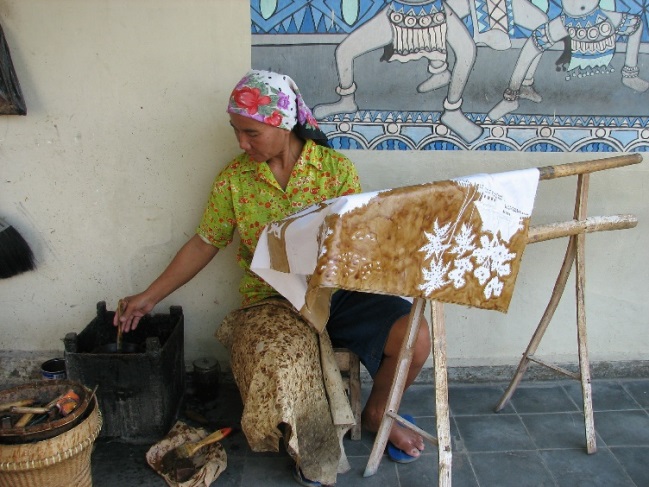 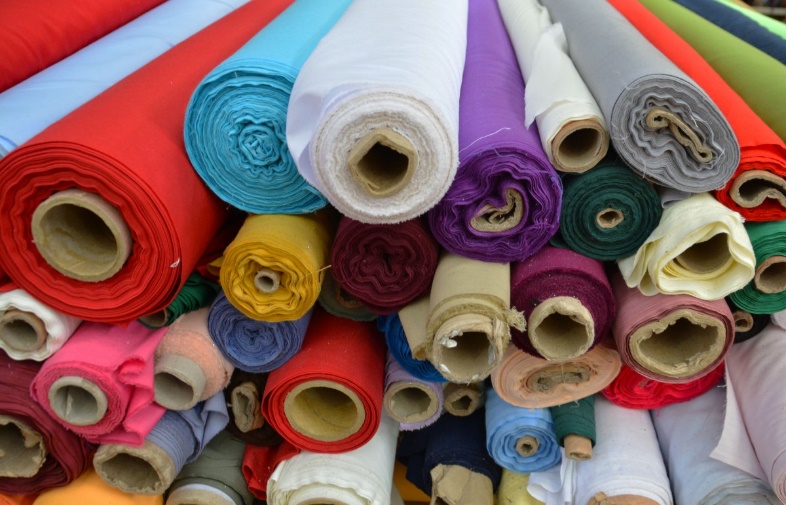 Lapangan usaha budaya kreatif
Lapangan usaha kreatif
Hak kekayaan intelektual, seperti hak cipta
Sumber: commons.wikipedia.org
Sumber: commons.wikipedia.org
Bidang pengembangan wisata sejarah dan religi
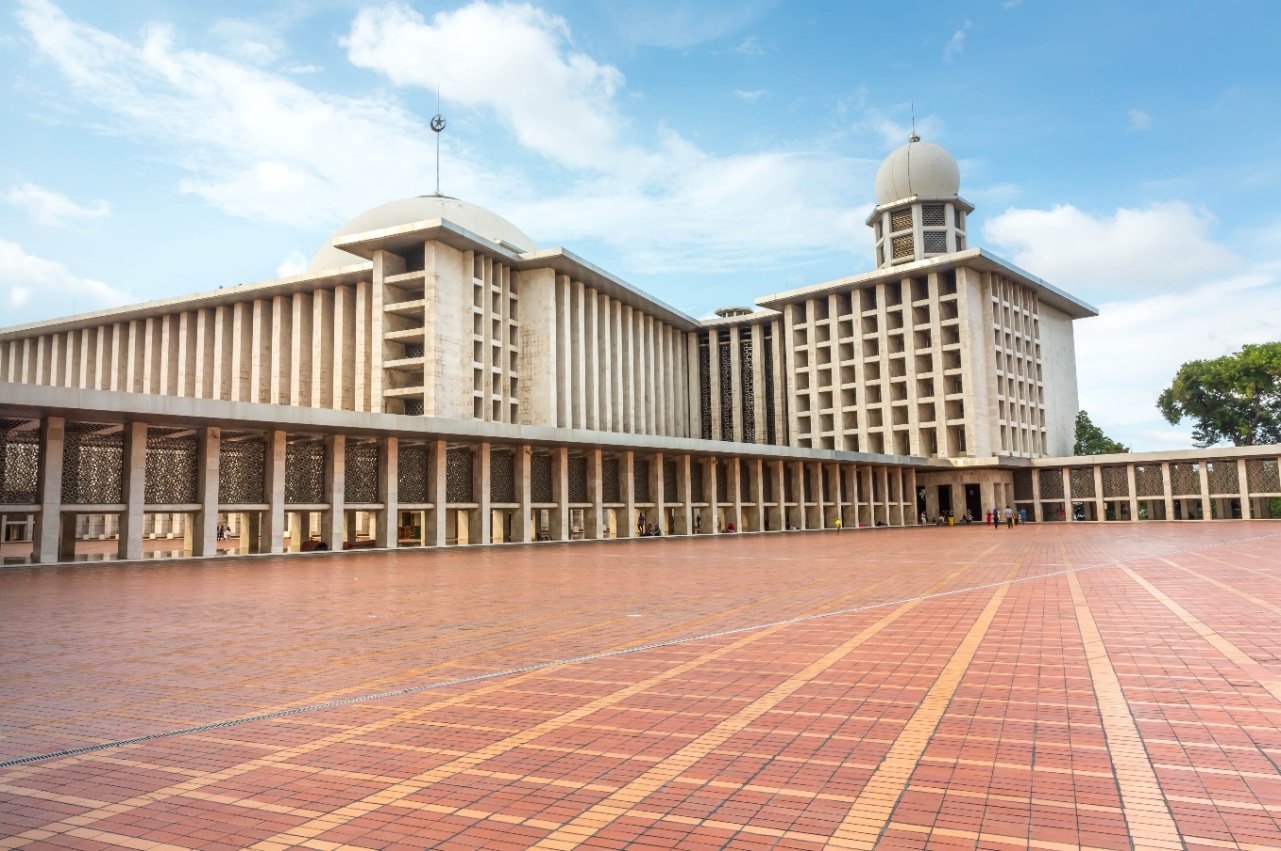 Produk kebudayaan Indonesia dapat dimanfaatkan dalam bidang pariwisata. Untuk itu, menurut rencana strategis pengembangan destinasi dan industri pariwisata kementerian pariwisata tahun 2015–2019, yang mencakup sebagai berikut.
Sumber : www.shutterstock.com
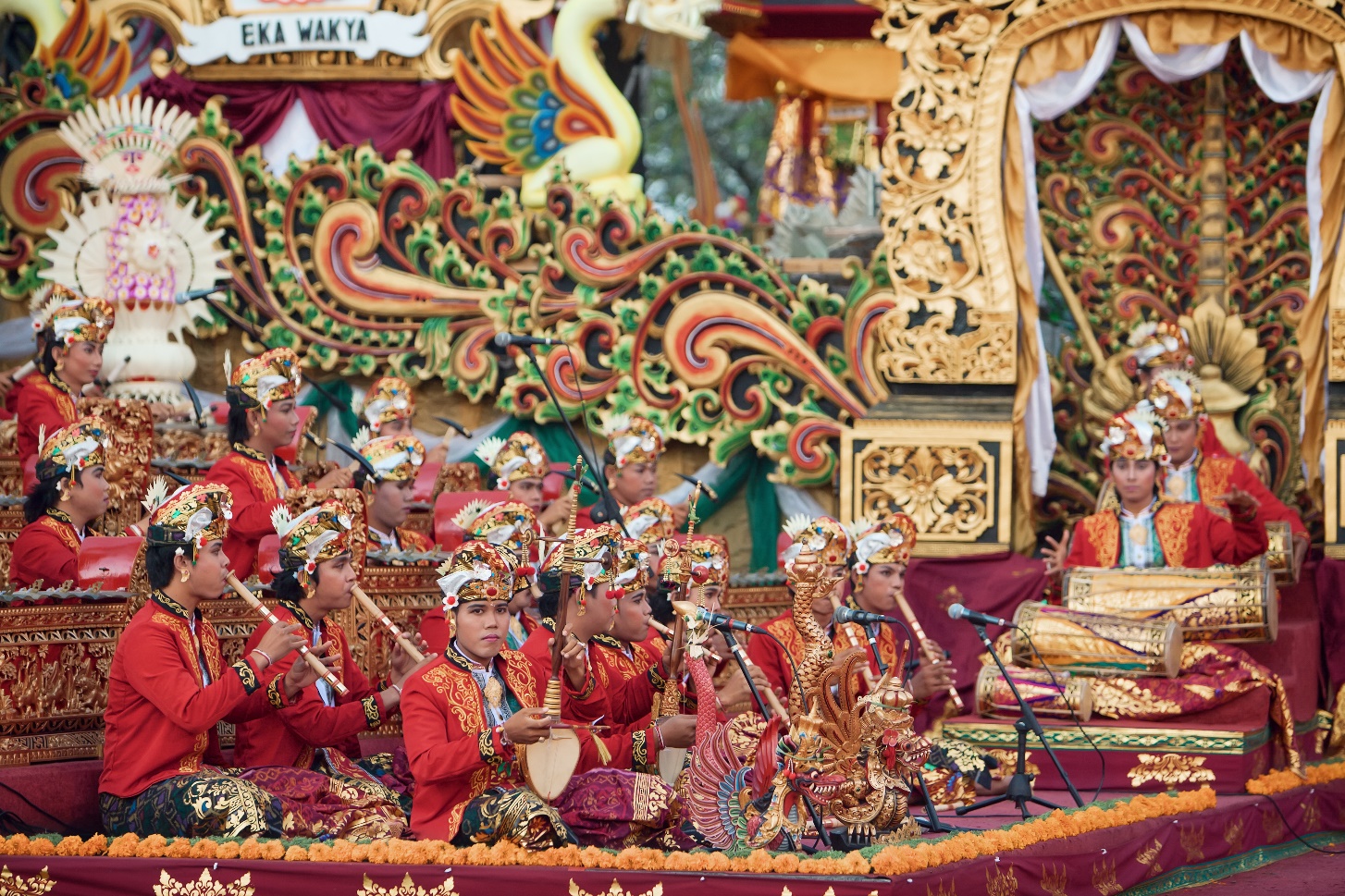 Bidang pengembangan wisata tradisi dan seni budaya
Contohnya: Wisata ke kota Bali, wisata Saung Angklung Udjo, wisata wilayah tenun Desa Sasak di Lombok.
Sumber : www.shutterstock.com
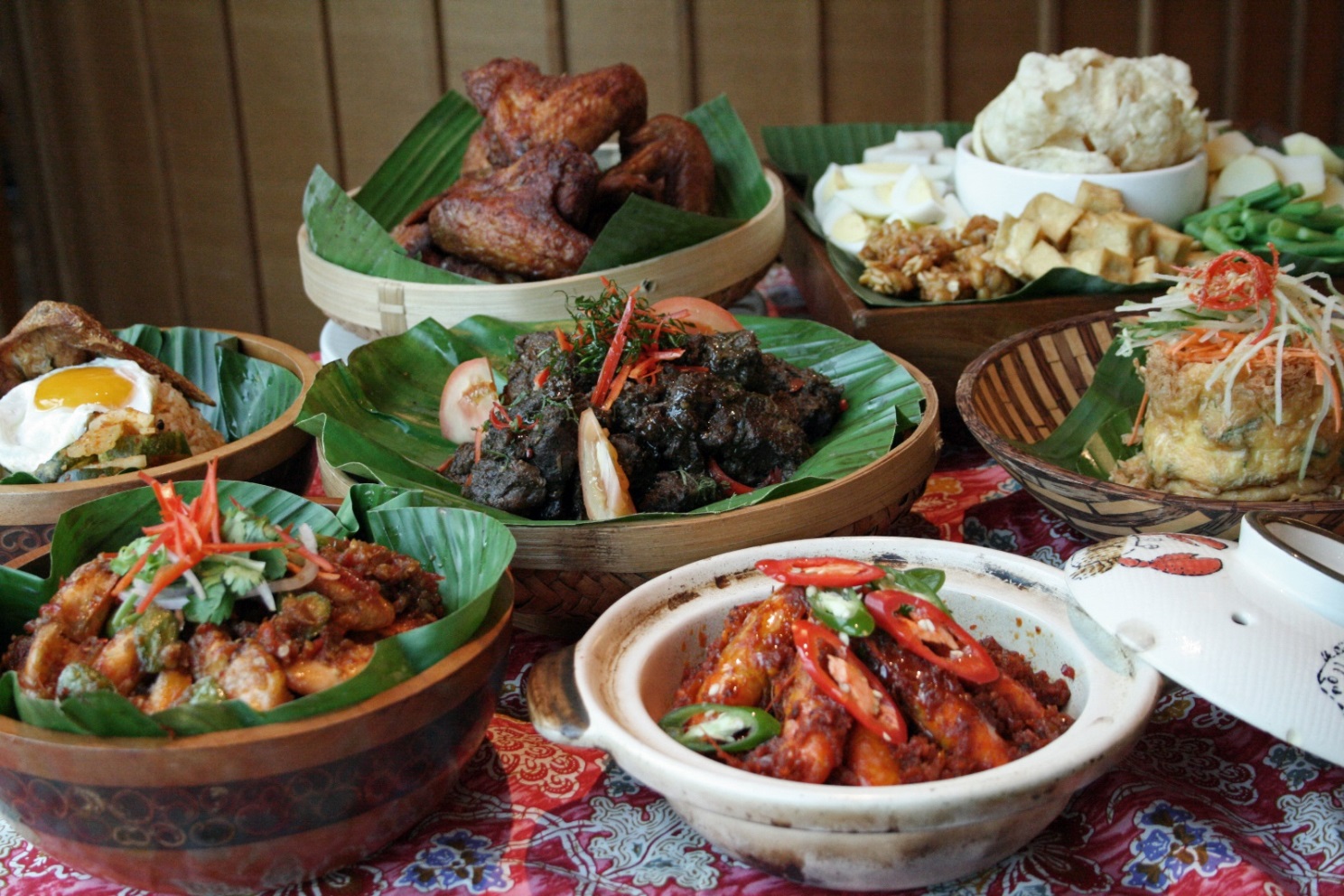 Bidang pengembangan wisata kuliner dan spa
Contohnya: Wisata ke wilayah kuliner blok S, wilayah kuliner di Jalan Malioboro, DI Yogyakarta, wisata kuliner ke Sumatera Barat yang terkenal akan masakan Padangnya.
Sumber : id.wikipedia.org
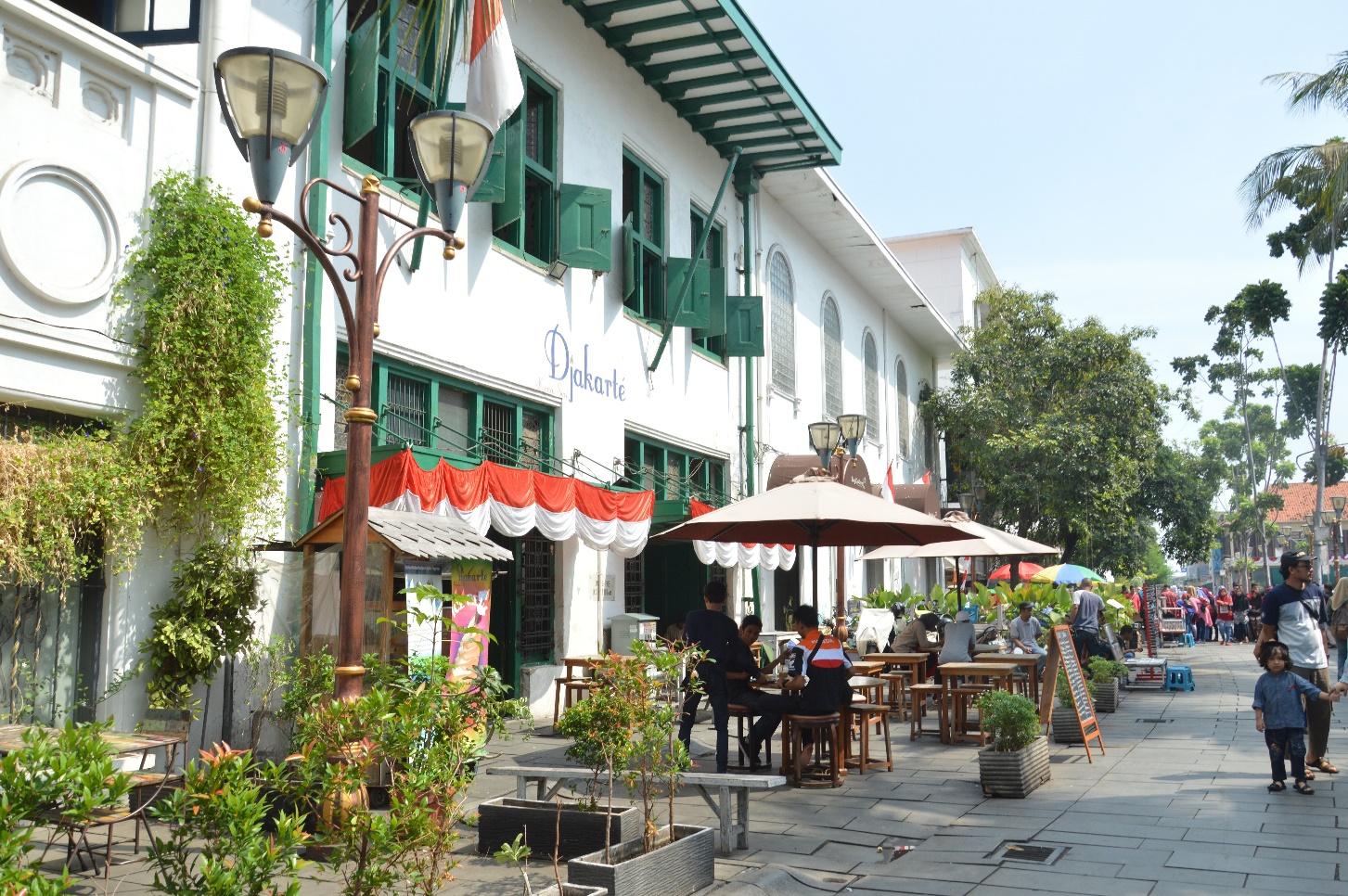 Bidang pengembangan wisata pedesaan dan perkotaan
Contohnya: Wisata ke Desa Baduy, Jawa Barat. Wisata kota tua di DKI Jakarta.
Sumber : www.shutterstock.com
F. KEBUDAYAAN INDONESIA SEBAGAI BAGIAN DARI KEBUDAYAAN GLOBAL
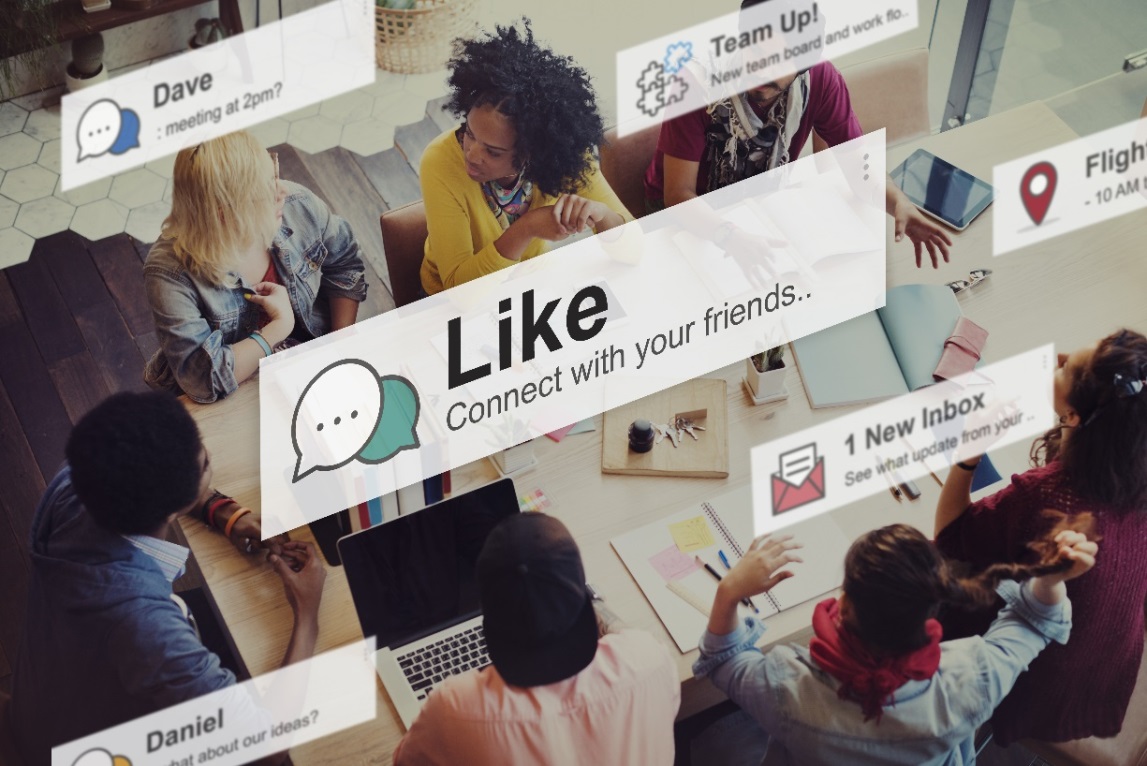 Globalisasi adalah proses interaksi dan integrasi antara manusia, perusahaan, dan pemerintah dari berbagai negara, yang didorong oleh perdagangan dan investasi internasional dan dibantu oleh teknologi informasi.
Meskipun terpengaruh globalisasi, bangsa Indonesia harus tetap menunjukkan kebudayaan nasional sebagai identitas nasional.
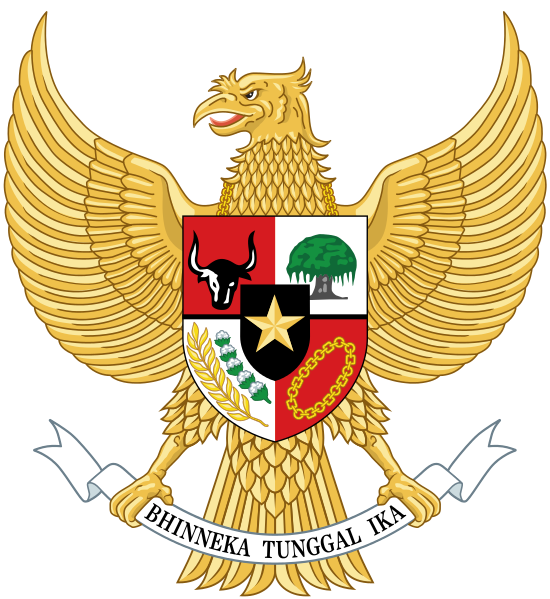 Sumber : en.wikipedia.org